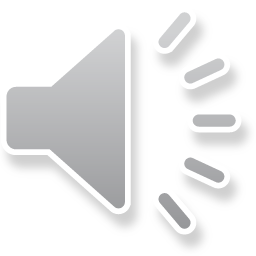 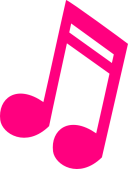 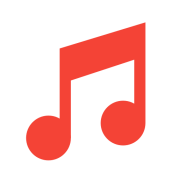 2
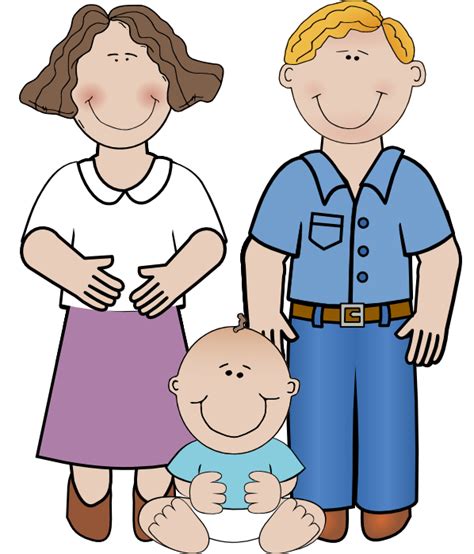 PEP M6U2—Poems
Song: Hush, Little Baby
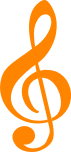 作者：苏明慧
单位：华南师范大学外文学院
Hush, little baby, don't say a word,
Papa's gonna buy you a mockingbird.
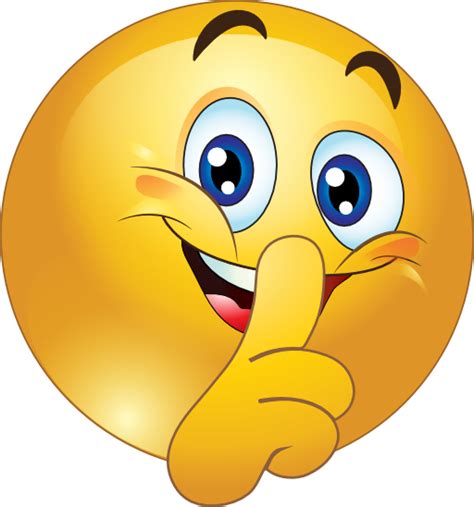 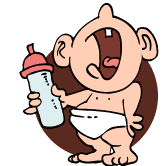 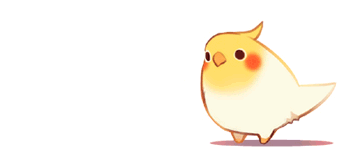 If that mockingbird won't sing,
Papa's gonna buy you a diamond ring.
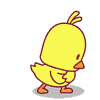 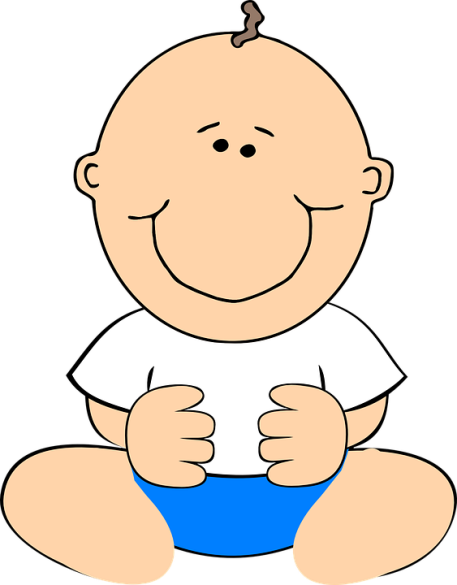 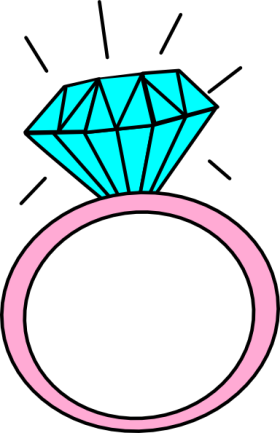 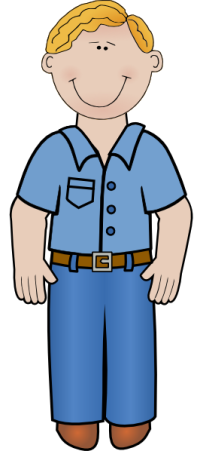 If that diamond ring turns brass,
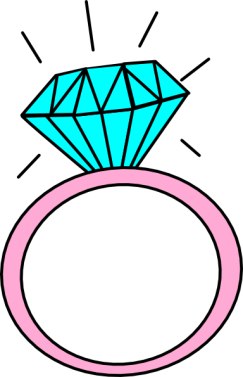 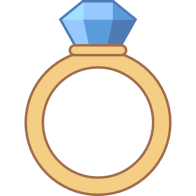 Papa's gonna buy you a looking glass.
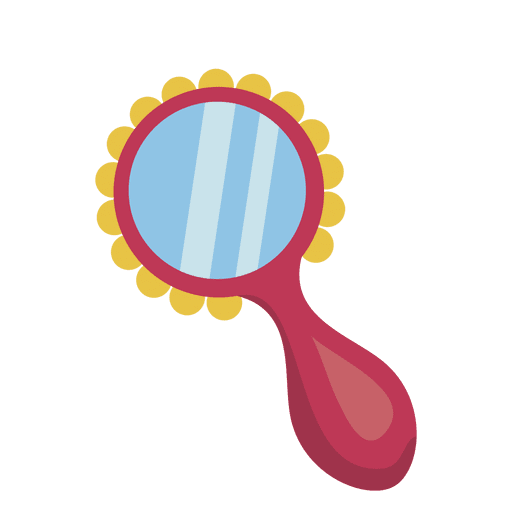 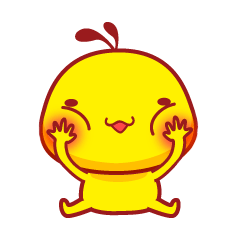 If that looking glass gets broke,
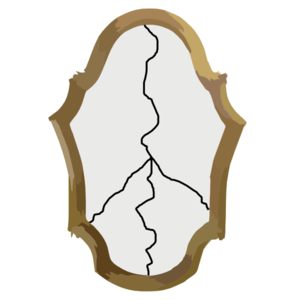 Papa's gonna buy you a billy goat.
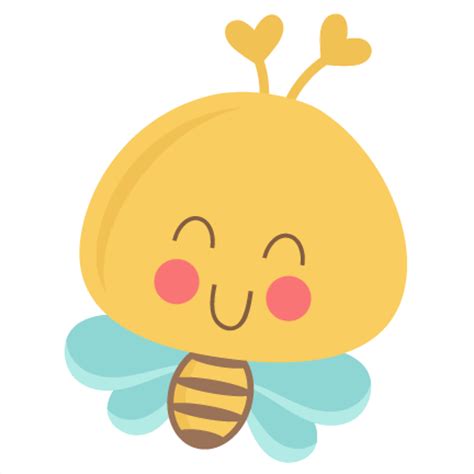 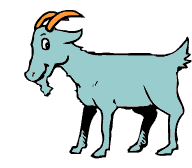 If that billy goat won't pull,
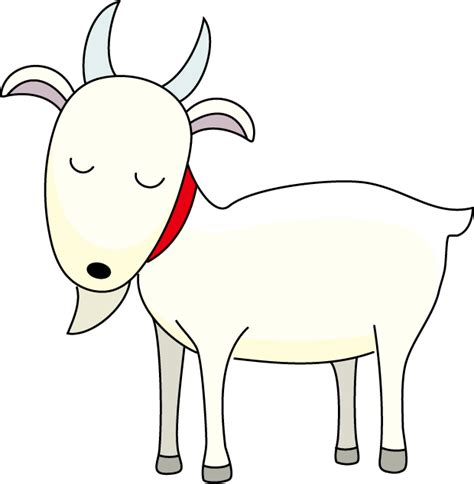 Papa's gonna buy you a cart and bull.
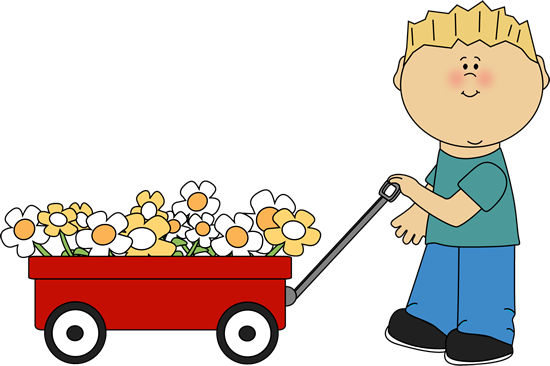 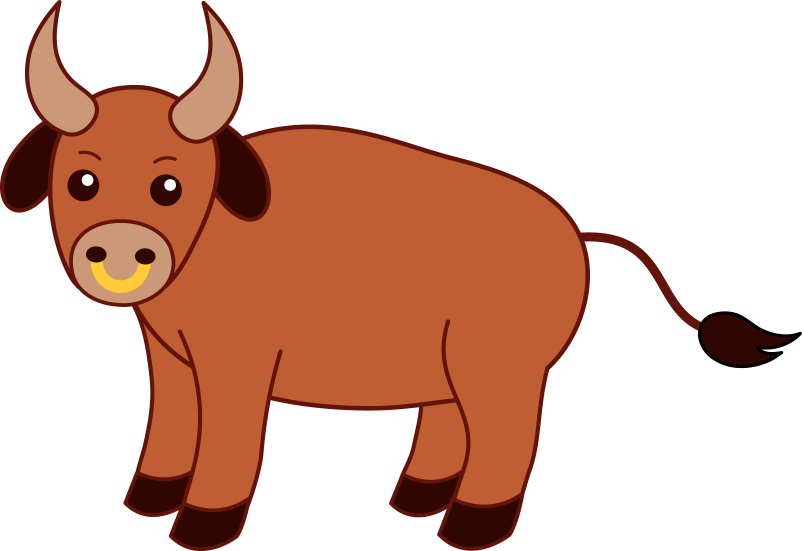 If that cart and bull fall down,
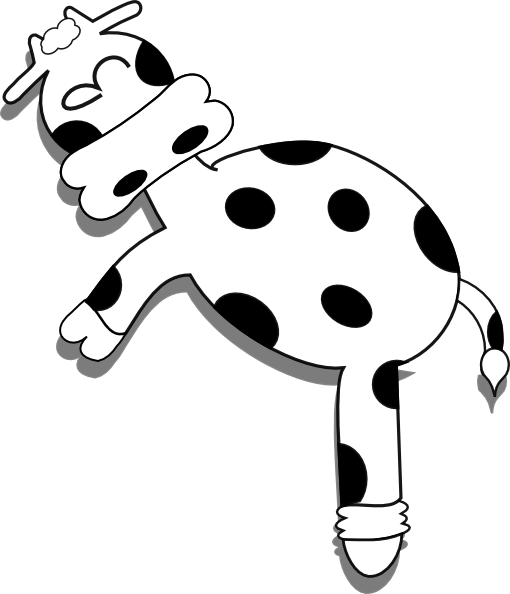 You'll be the sweetest little baby in town.
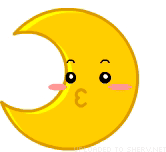 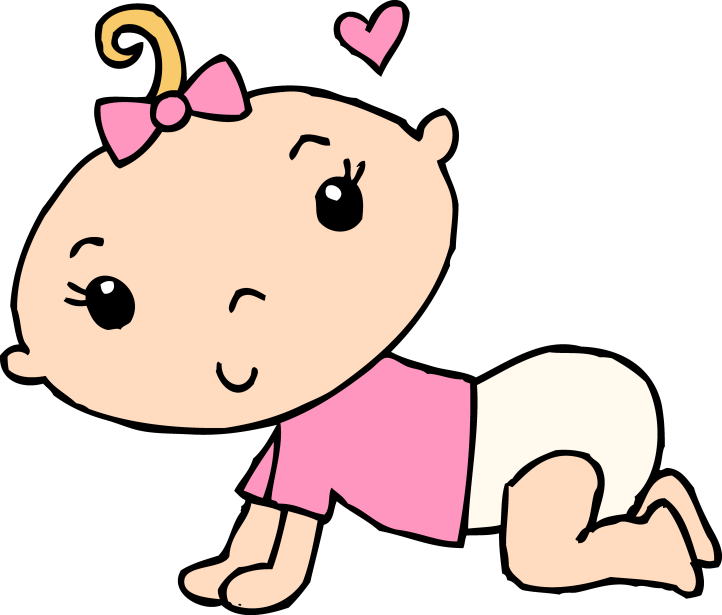 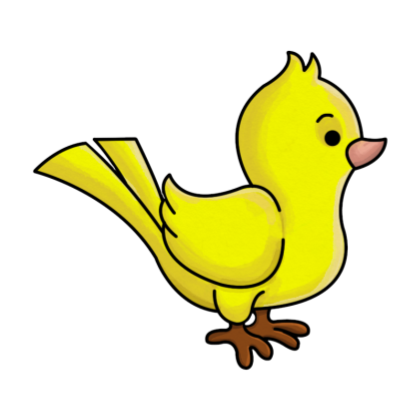 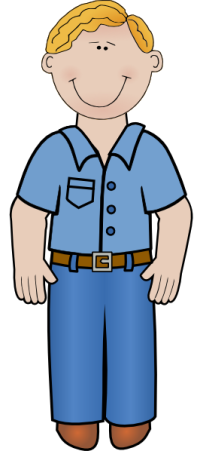 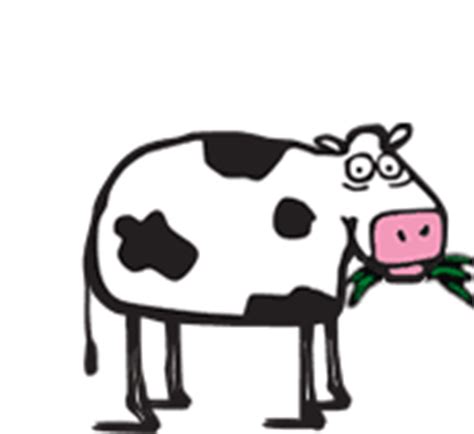 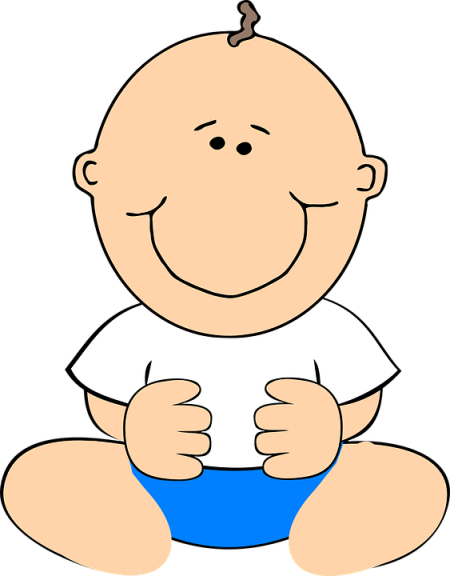 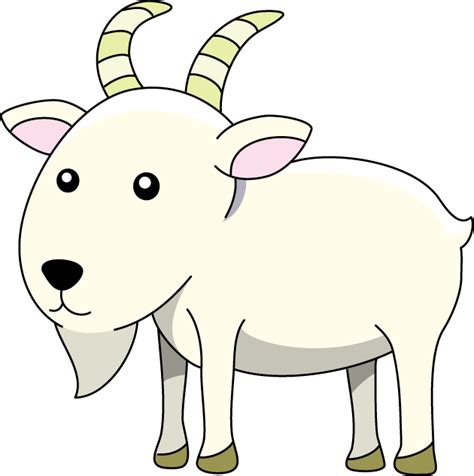 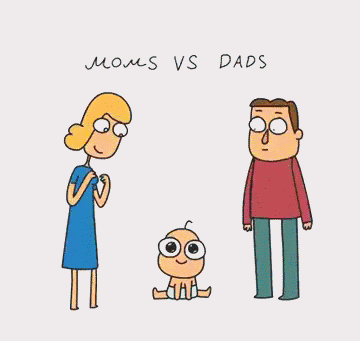 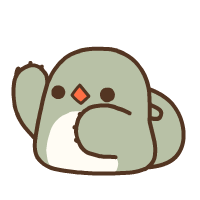 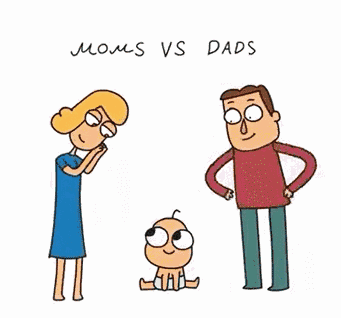 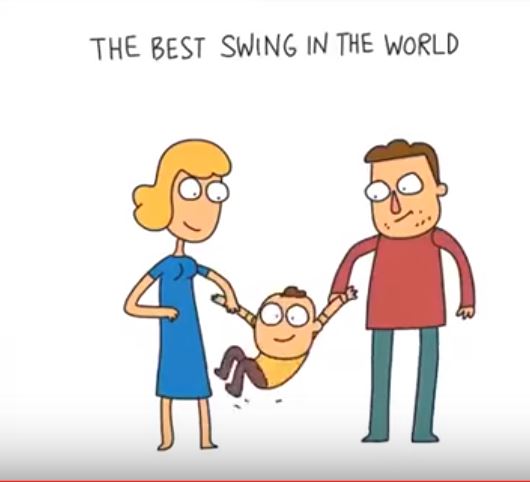 Hush, little baby, don't say a word
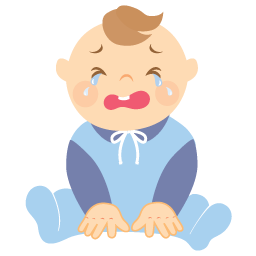 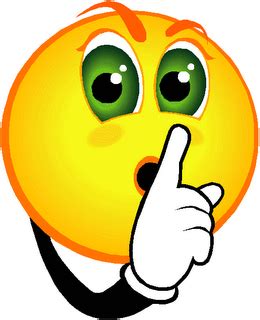 Papa's gonna buy you a mockingbird.
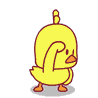 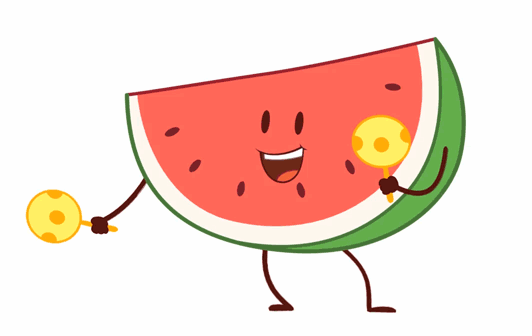 If that mockingbird won't sing,
Papa's gonna buy you a diamond ring.
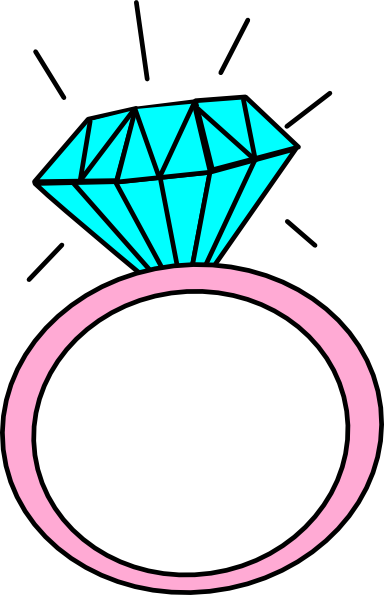 If that diamond ring turns brass,
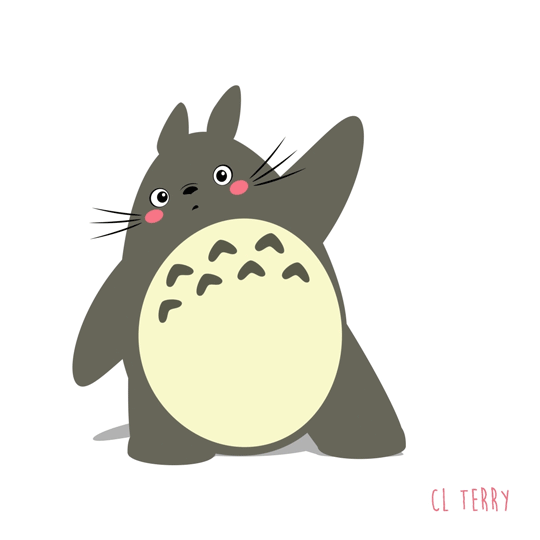 Papa's gonna buy you a looking glass.
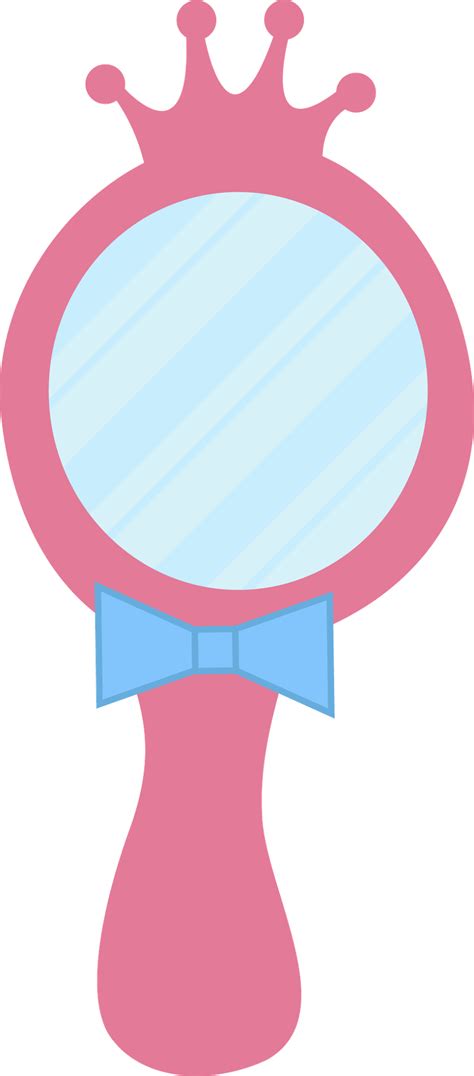 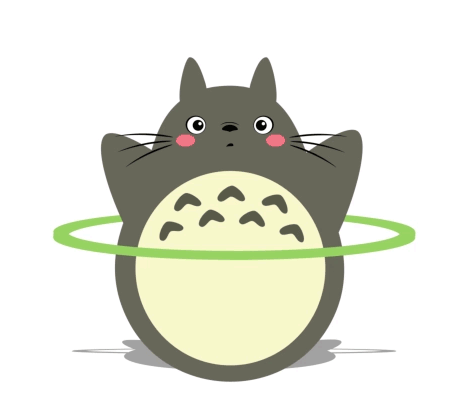 If that looking glass gets broke,
Papa's gonna buy you a billy goat.
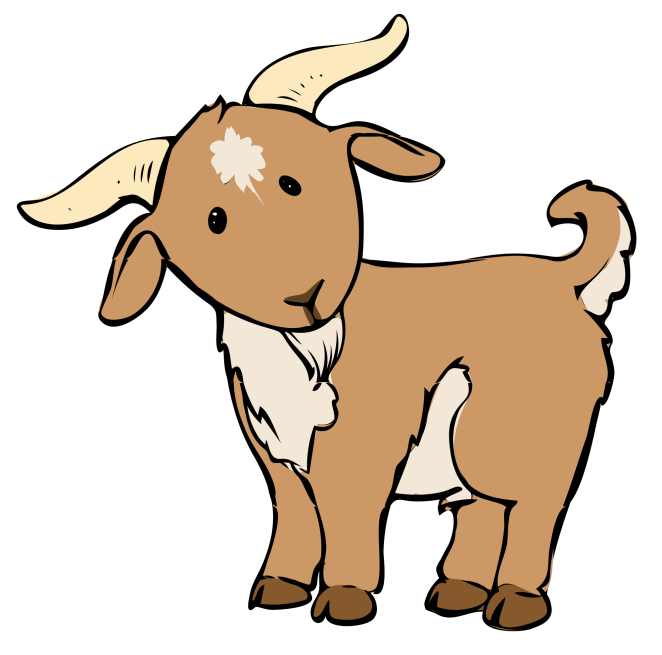 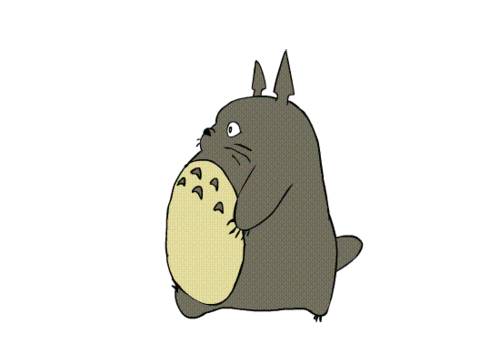 If that billy goat won't pull,
Papa's gonna buy you a cart and bull.
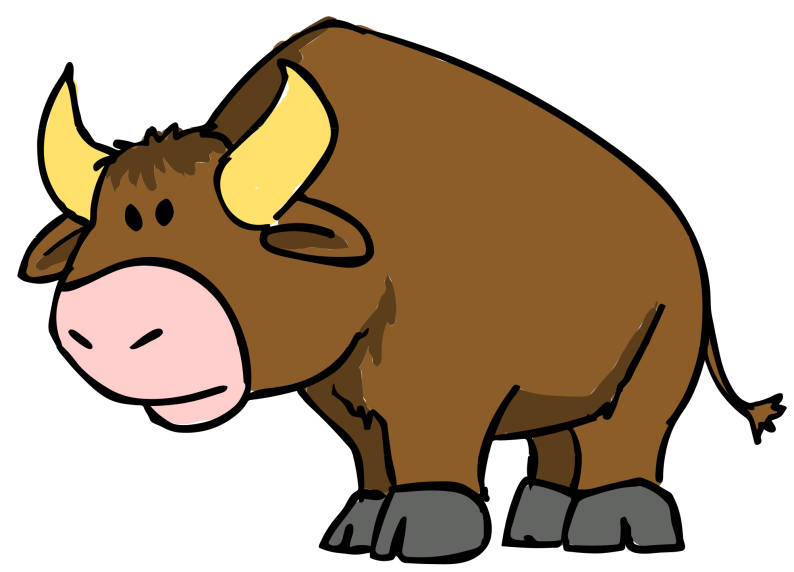 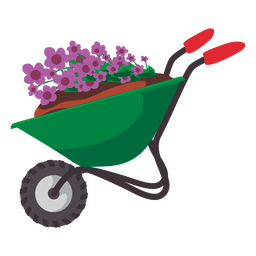 If that cart and bull fall down,
You'll be the sweetest little baby in town.
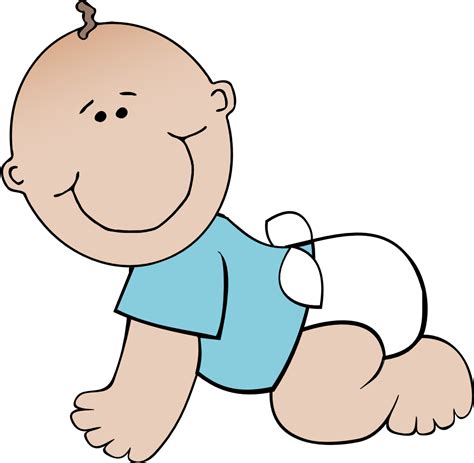 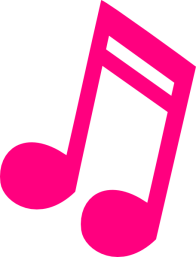 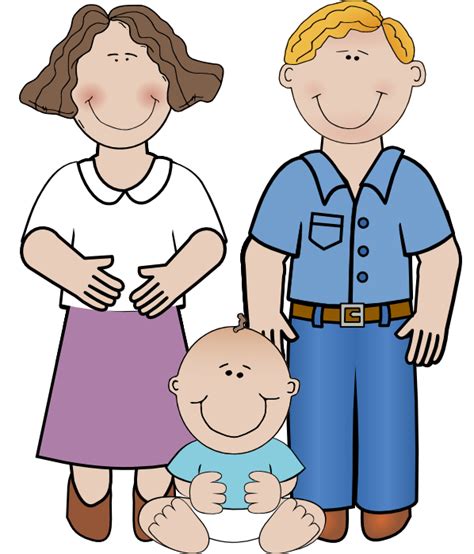 Thank You
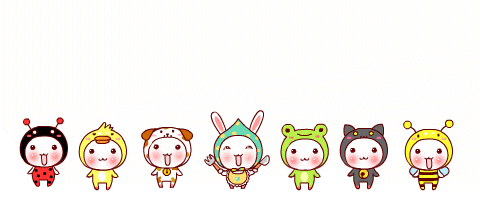